ПСИХОЛОГИЯ  В  МЕДИЦИНЕ(тематический обзор)
История развития медицинской психологии представляет собой   извилистый путь. Располагаясь на границе между медициной и психологией, новая наука то и дело прибивалась то к одному, то к другому берегу реки под названием «человекознание».
   Точкой отсчёта зарождения медицинской психологии можно считать призыв медиков «лечить не болезнь, но больного». Именно с этого времени начало происходить взаимопроникновение психологии и медицины.
   Психолог – очень ответственная профессия, так как она предполагает вмешательство в жизнь другого человека. Чтобы вмешиваться в законы жизни, надо их знать. На данный момент психология как наука владеет определёнными знаниями, но не менее ценными знаниями о жизни располагают и другие науки, в особенности практическая медицина. В ней накоплен огромный опыт «вмешательства» в самое совершенное творение – организм человека.
Многовековой опыт научил медиков заживлять раны, излечивать болезни, 
продлять жизнь. Однако для полноты жизни человеку недостаточно лишь 
поддерживать физиологическое существование. В наше стремительное 
время зачастую стала возможна  психическая смерть человека при сохране-
нии физической жизни. 
   Кто и как  может и должен помочь человеку, находящемуся в жизненном 
тупике?  На эти и многие  другие вопросы призваны ответить книги, пред-
тавленные в этом обзоре.
88К 327Квинн, В. Прикладная психология / В. Квинн. –Санкт-Петербург : Питер, 2000. – 560 с.
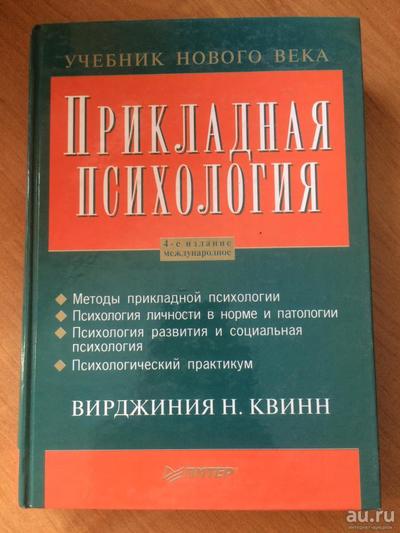 Книга, предлагаемая вниманию читателя, очень необычна. Её предмет – практическое применение достижений современной психологической науки. Она рассчитана на широкую и весьма многочисленную аудиторию – на всех тех, кто хочет получить надёжный и полезный минимум психологических знаний. Все темы, обсуждаемые на страницах учебника, имеют самое непосредственное отношение к повседневной жизни студента, то есть человека, образ жизни которого подчинён задаче получения образования. Занимаясь по этому учебнику, выполняя предложенные в нём задания, вы сможете приобрести базовые навыки психической саморегуляции, разрешения конфликтных ситуаций, оказания психологической помощи.
88                                     П 863                                              Психологический атлас человека / под  редакцией                                      А. А. Реана. – Санкт-Петербург : ПРАЙМ-ЕВРОЗНАК, 2006. –                                       651 с.
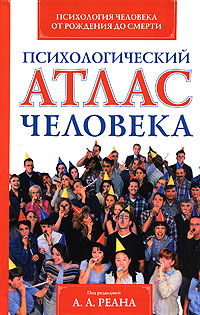 Этот учебник даёт полное представление о современных знаниях в области  психологии развития человека. Книга разделена на восемь частей, каждая из которых описывает особенности психологии данного возрастного периода – от младенчества ( от рождения до двух лет) и до поздней взрослости и старости (60…75…). В каждой части подробно разбираются когнитивные и поведенческие особенности, аффективная сфера, мотивационная сфера, особенности Я-концепции, характерные для каждого возрастного периода.
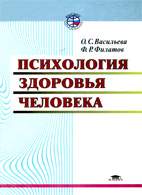 88
               В 191
                     Васильева, О. С. Психология здоровья человека : эталоны,
                представления, установки : учебное пособие для студ. высш. 
                 учеб. заведений / О. С. Васильева, Ф. Р. Филатов. – Москва :
                 Академия, 2001. – 352 с.


    Длительное время проблема здоровья оказывалась вне внимания 
психологической науки. Только во второй половине прошлого века
 выделилась так называемая ПСИХОЛОГИЯ ЗДОРОВЬЯ – научно-
практическое направление, призванное исследовать социо-культур-
ные и социально-психологические проблемы здоровья и здравоохра-
нения.
   Цель данного пособия – проанализировать наиболее распростра-
нённые научные и социальные представления о феномене здоровья,
охватывающие всё многообразие его психологической и социальной
проблематики.
88М 99Мягков, И. Ф. Медицинская психология : основы  патопсихологии и психопатологии : учебник для вузов / И. Ф. Мягков. – Москва :  Логос, 1999. – 232 с. : ил.
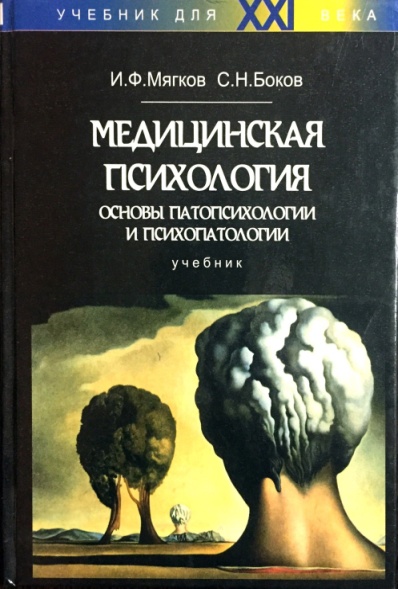 В системе психологического образования медицинская психология является одной из ключевых дисциплин, без которых немыслима подготовка современного психолога широкого профиля, способного как к исследовательской, так и к практической работе в области образования, в сфере управления, в социальных службах и др. В тесном сотрудничестве с медицинской психологией развиваются авиационная, космическая и экстремальная медицина, требующая повышенного внимания к внутреннему миру личности.
    В настоящем учебнике рассматриваются вопросы общей психологии,  их взаимосвязь с общей психопатологией применительно к практической медицине, а также освящаются как  общие, так и частные вопросы медицинской психологии.
88
                                 М 501
                                             Менделевич, В.Д. Клиническая и медицинская 
                                 психология : практическое руководство / В. Д. Менде-
                                 левич. – Москва : МЕДпресс, 1999. – 592 с.




   В практическом руководстве отражены основные разделы клинической
(медицинской) психологии :
   - психология больного и лечебного взаимодействия,
   - возрастная и семейная клиническая психология, 
   - психология девиантного (отклоняющегося) поведения,
   - психологическое консультирование, психокоррекция и психотерапия,
   - психосоматическая медицина и др.
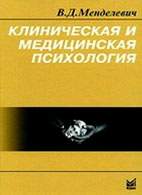 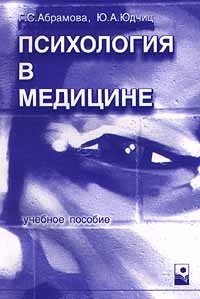 88
                             А 161
                                        Абрамова, Г. С. Психология в медицине : учебное
                              пособие / Г. С. Абрамова, Ю. А. Юдчиц. – Москва : 
                               Кафедра- М, 1998. – 272 с. :  ил.





    Много нового и сложного появилось в отношении современного
человека к себе, к своей жизни, ему непросто в одиночку преодолевать
трудности. Кто ему помогает? Какое оказывают влияние на жизнь чело-
века окружающие люди и обстоятельства? Эти актуальные вопросы
встают при профессиональном обучении врачей, учителей, психологов,
социальных работников, юристов.
    Предлагаемая работа обращается к проблемам взаимодействия врач-
больной, а также заставляет задуматься над проблемой прфессиональ-
ной деформации самого врача.
88Т982Тюльпин,  Ю. Г. Медицинская психология : учебник / Ю. Г. Тюльпин. – Москва : Медицина, 2004. – 320 с.
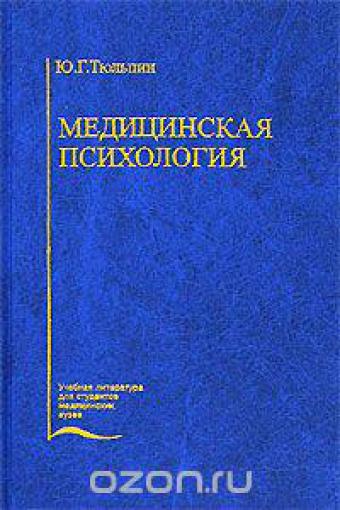 В учебнике подробно рассмотрены психологические проблемы, возникающие в медицинской практике. Исключительно практическая направленность книги позволяет найти ответы на различные вопросы, связанные с диагностикой, лечением  и реабилитацией  пациентов. Обсуждаются психогигиена медицинской деятельности, профилактика психологических срывов у медицинских работников. В специальных разделах отражены проблемы, возникающие при работе с пациентами разного возраста, больными с неизлечимыми заболеваниями и находящимися в терминальном состоянии. Особенно подробно описаны диагностика личности, природа межличностных и внутриличностных конфликтов, индивидуальные механизмы преодоления стресса.
88П 86Психология для стоматологов : учебник / под редакциейН. В. Кудрявой. – Москва : ГЭОТАР-Медиа, 2007. – 400 с.
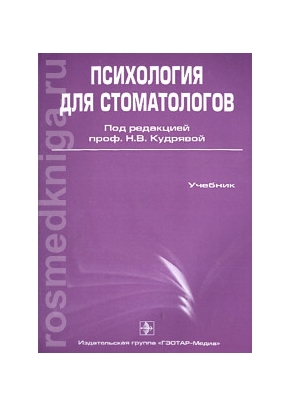 Представлено современное состояние психологии как системы теоретических и практических знаний, рассмотрены прикладные вопросы психологии с точки зрения применения их в практике врача - стоматолога. Изложение теоретического материала сопровождается анализом конкретных ситуаций из практики. Каждый раздел содержит вопросы для самостоятельной работы и список литературы.